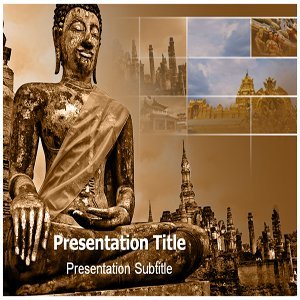 Culture of Asia
Asian Society
Asian Culture is divided into six sub regions:
		1.) Central Asia (Kazakhstan, Kyrgyzstan, Tajikistan, Uzbekistan, and Turkmenistan
		2.) East Asia (China, Japan, North Korea, South Korea, Mongolia, and Taiwan)
		3.) South Asia (India, Pakistan, Afghanistan, Nepal, Bhutan, Bangladesh, 
                                                     and Sri Lanka)		
		4.) West Asia (corresponds with the Middle East)
		5.) North Asia (Russia and Mongolia)
		6.) Southeast Asia(Burma, Thailand, Laos, Cambodia, Vietnam, Malaysia, 
                                                              Singapore, Indonesia, and the Philippines)
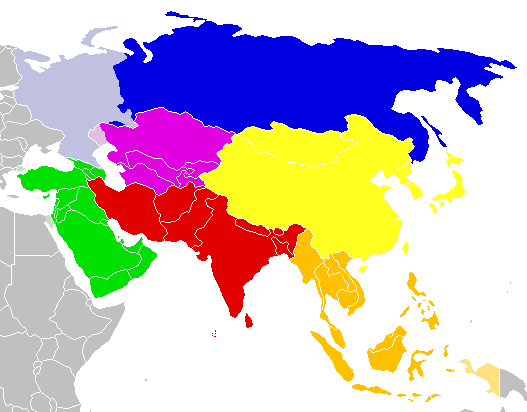 5
1
2
3
4
6
Asian Society
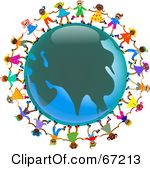 Structure of Asian Society:
		- Hunter-Gatherer
		- Nomadic
		- Agrarian/Rural
		- Urban
Asian Society has adapted to the various climate zones across Asia:
		- Mountains
		- Deserts
		- Grasslands/Forests
		- Wetlands
		- Arctic
Asian culture and society is also a mixture of traditional Asian culture with modern Asian culture
Religion
Asia has a diverse amount of religions which include the following:
			- Buddhism
			- Hinduism
			- Sikhism
			- Confucianism
			- Taoism
			- Shinto
			- Islam
			- Christianity
			- Judaism
			- Tribal Religions
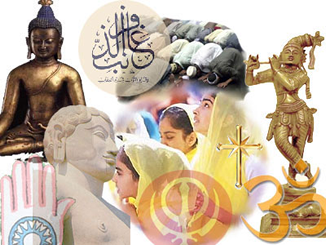 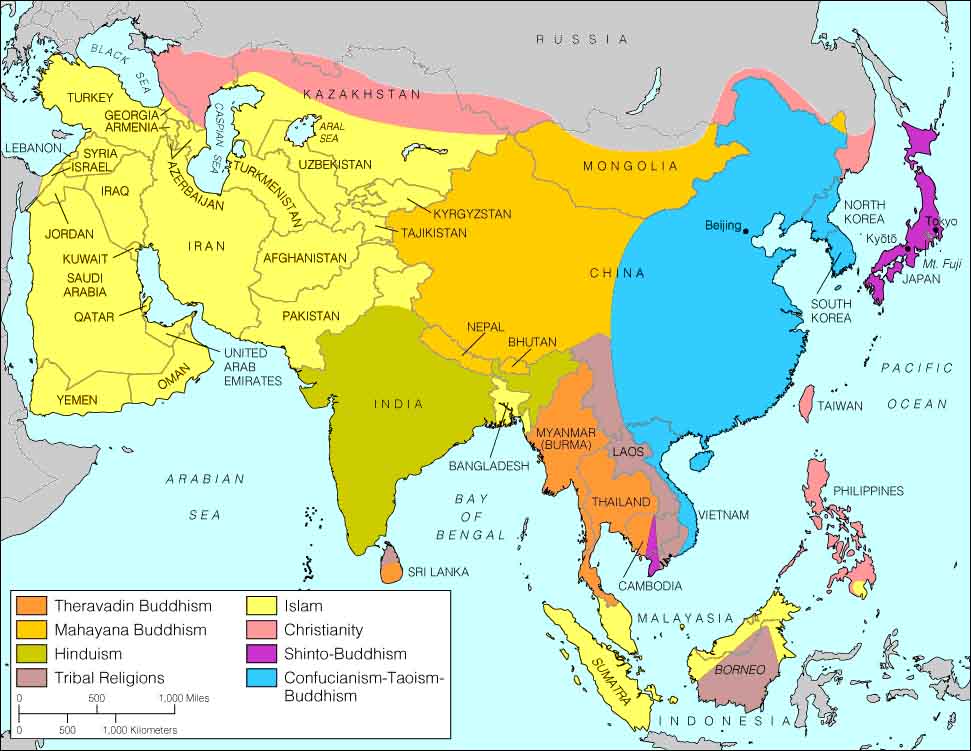 Language
Asia is home to many diverse languages
Most Asian countries have more than one native language
		- 600 languages are spoken in Indonesia
		- 100 languages are spoken in the Philippines
		- 1,683 native languages are spoken in India
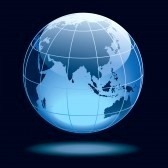 The Map on the next slide shows the main “family of languages” in Asia
Next Slide
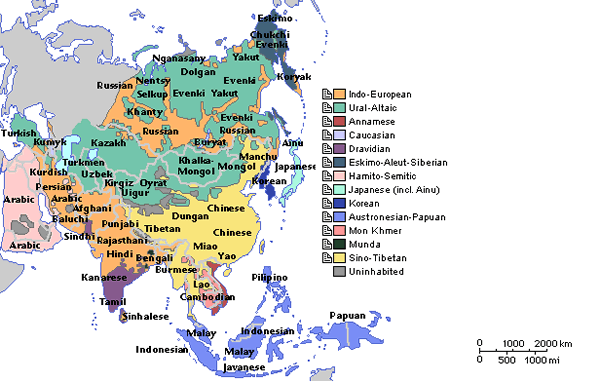 Family Structure
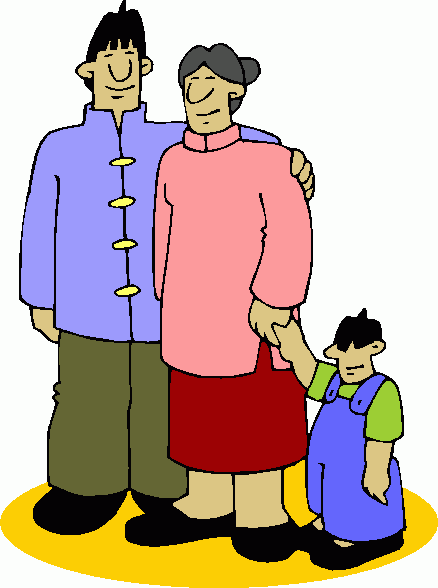 Family is primary
Extended and Nuclear Family structure
Hierarchical family structure: 
		-  males and older individuals holding higher status
Patriarchal (husband led) Gender Roles:
		- Males: highly valued & desired; carry family name
		- Females: less valued; subservient to males; carry
                 out duties and chores; bear children
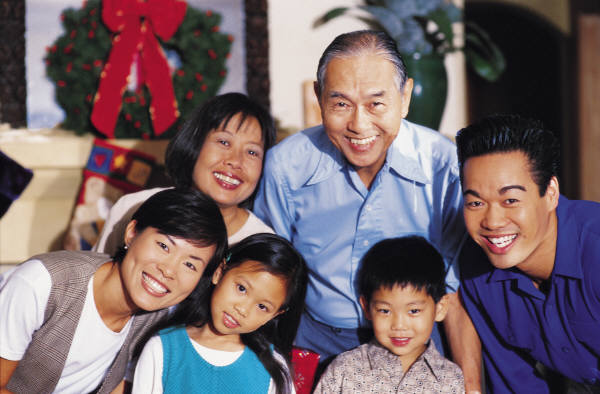 Respect for elders
  Loyalty to people in authority
  Disciplined
  Honor and Loyalty to family
Art, Literature, and Music
The richness of the Asian culture is displayed through art and literature
Due to the many sub regions of Asia, art and literature across Asia is diverse
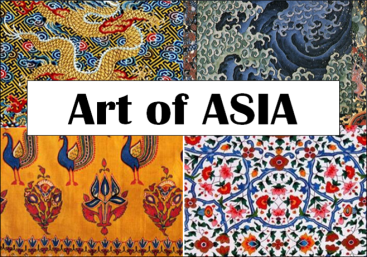 Art
 Porcelain
Ceramics/Pottery
Calligraphy
Paintings
Glass and Metal ware
Rugs and Textiles
Architecture
Literature
Poetry is common form of literature across Asian
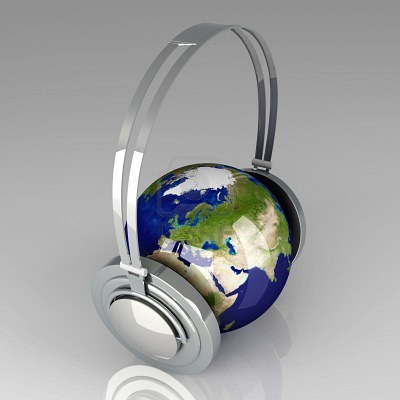 Music
Asian music has many styles and varies based on region
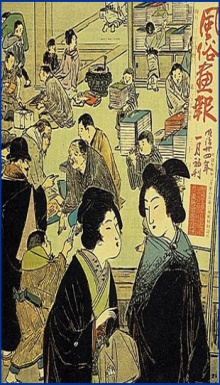 Sports
The following are Popular sports in Asia:
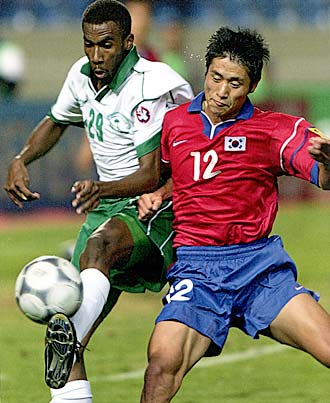 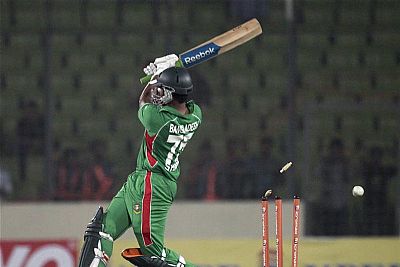 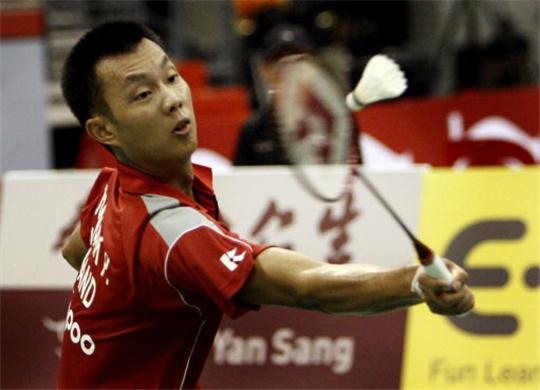 Soccer
Cricket
Badminton
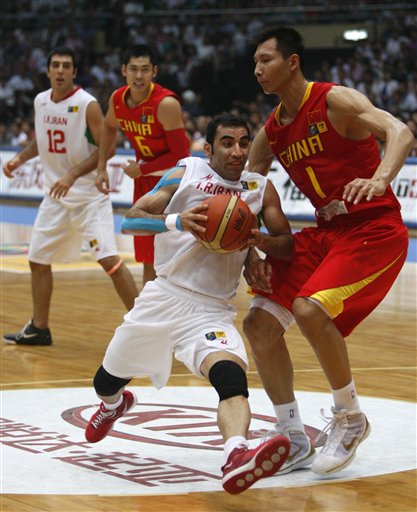 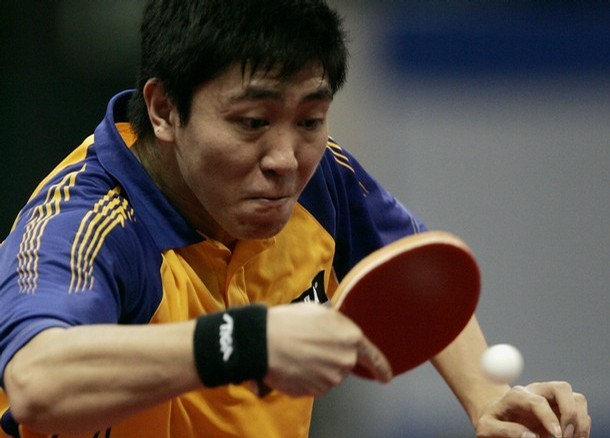 Basketball
Table Tennis
Clothing
Due to the diversity of the Asian continent, clothing styles vary from nation to nation and people to people
Misconception:  People in Asia where silk robes with a silk belt and sandals as shoes.
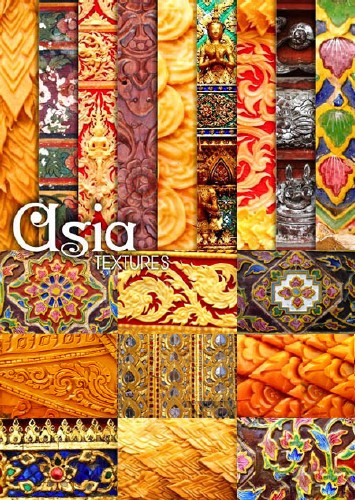 The Truth:  Clothing styles fall into categories:
		- Traditional (Cultural/Ethnic)
		- Modern (Western inspired)
		- Religious
		- Gender (Male vs. Female)
Traditional Clothing of China
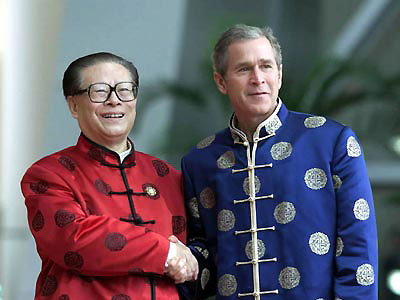 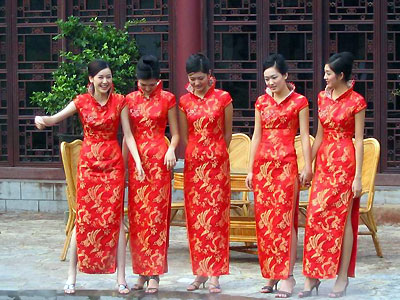 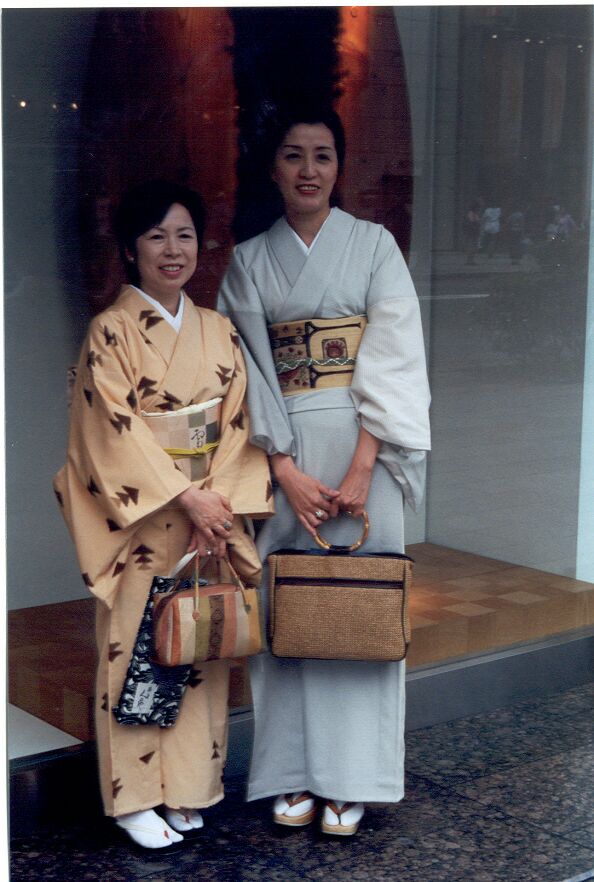 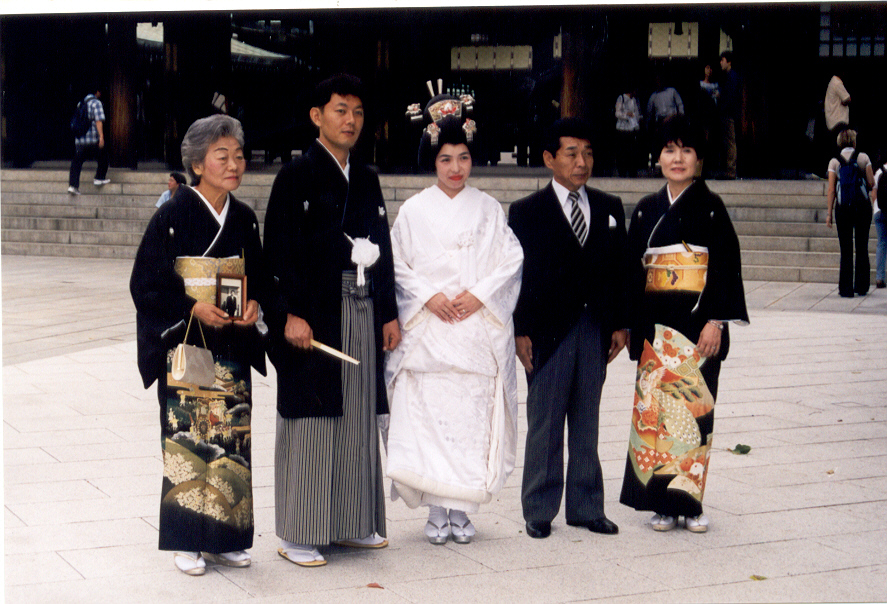 Traditional 
Clothing 
of 
Japan
Traditional Clothing of Vietnam
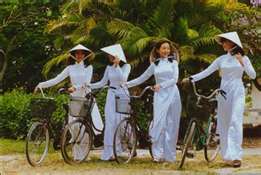 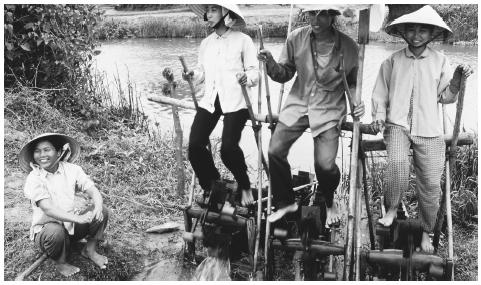 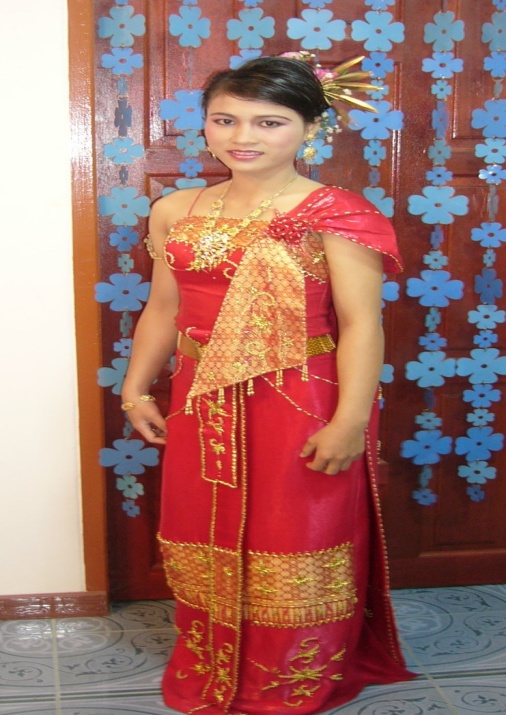 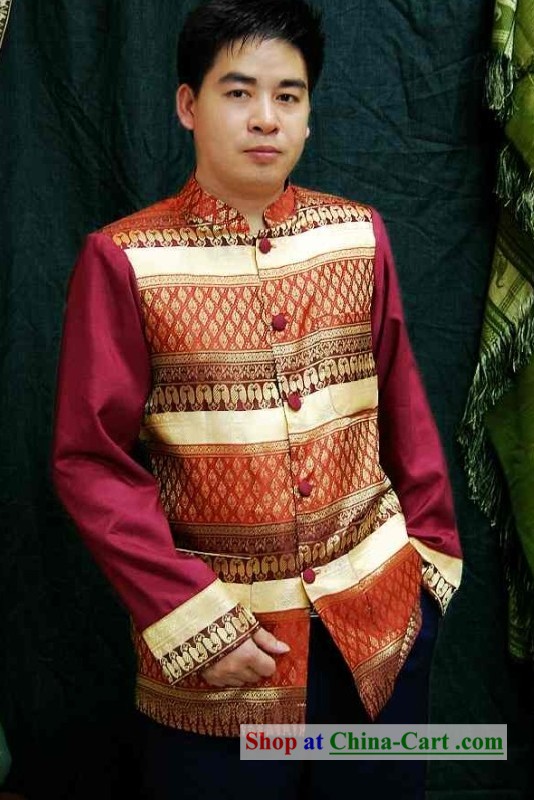 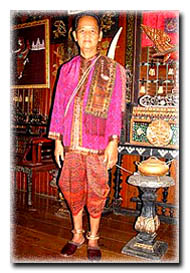 Traditional Clothing 
of 
Thailand
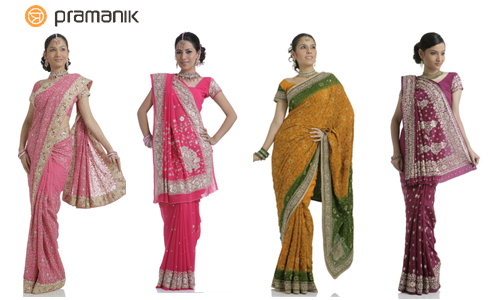 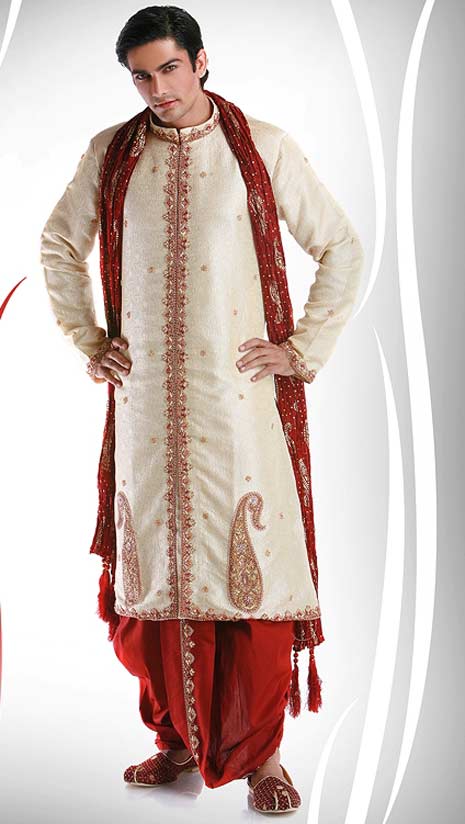 Traditional Clothing of India
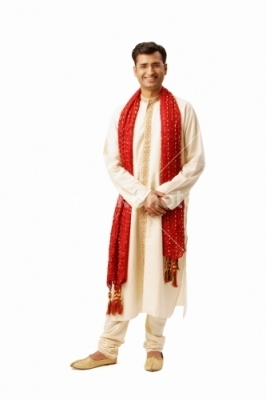 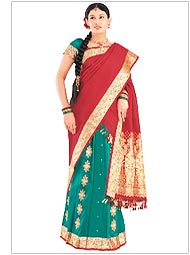 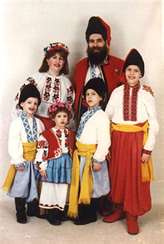 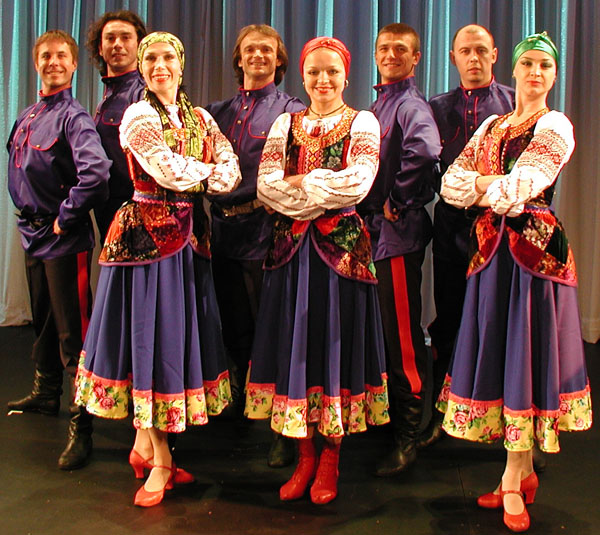 Traditional Clothing 
of 
Russia
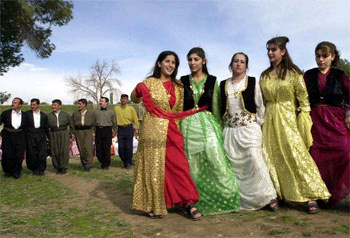 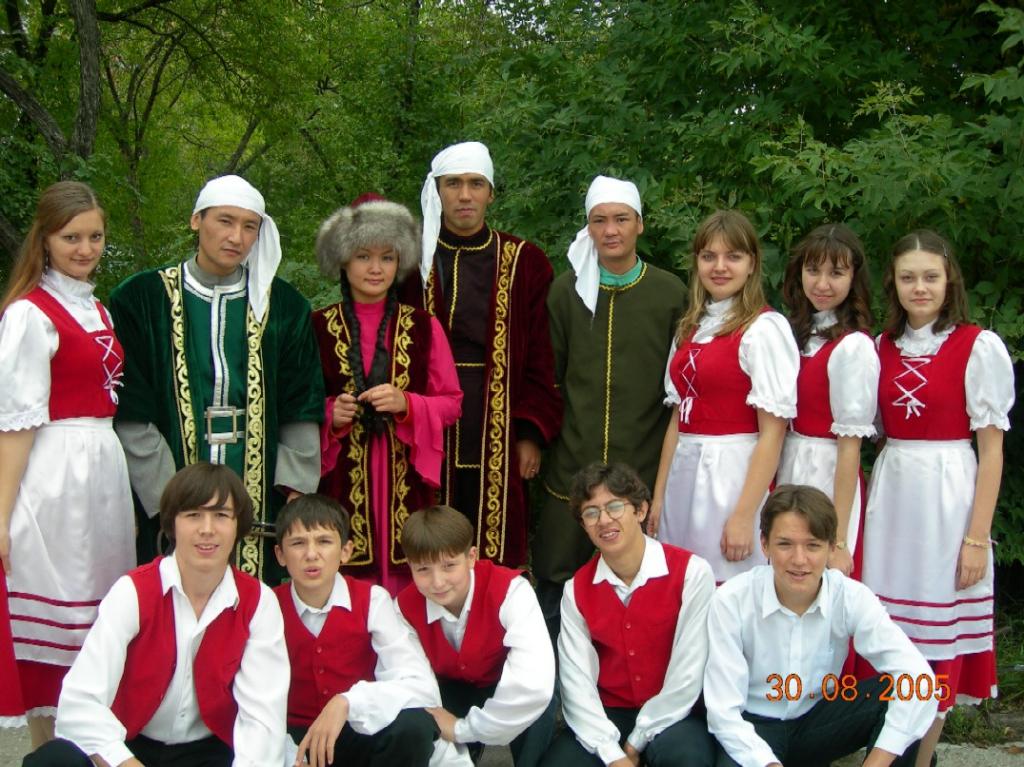 Traditional Clothing 
of 
Kazakhstan
Food
Food in Asia varies depending on the different regions:
Common Foods:
Rice is a staple of most diets
		- Noodles, Bread, and Curry are other important staples
Fish dishes
		-  Raw fish popular in Japan (Sushi & Sashimi)
Goat, Lamb, and Chicken are most common meats 
		- Hinduism forbids the consumption of beef
Dishes with spices common in Southeast Asia
		- Ginger, cumin, cinnamon, nutmeg, and coriander
Stir Fry is most common Asian cooking technique
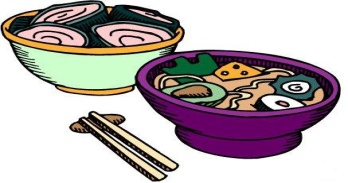 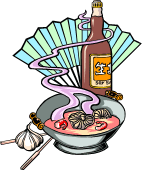 Dining Etiquette:
  Chopsticks are used as eating utensils in
    China, Japan, Korea, and Vietnam
  Eating with hands is common in India
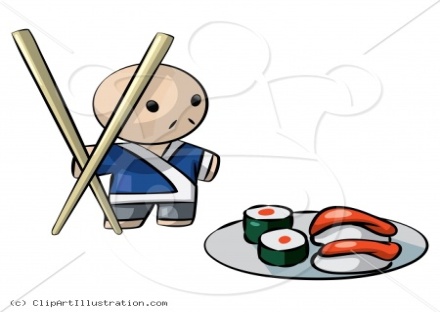 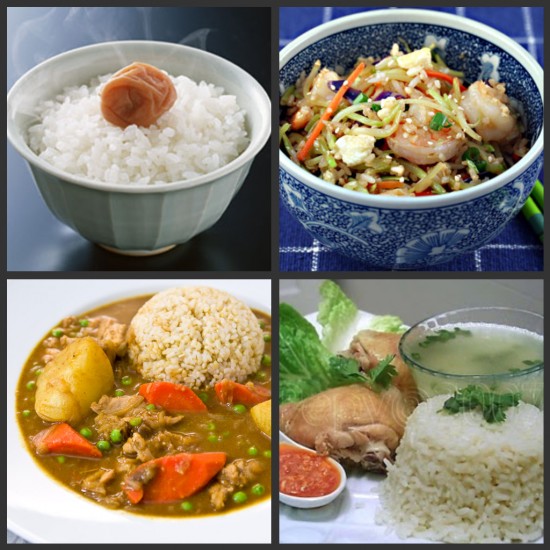 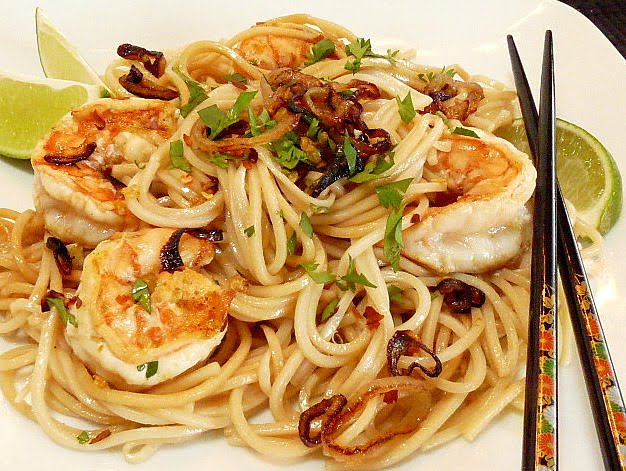 Rice Dishes
Noodle Dish
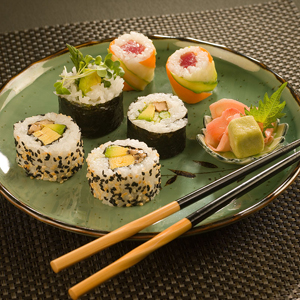 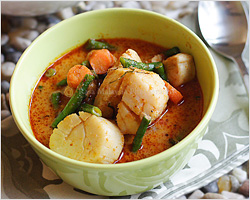 Sushi Dish
Curry Dish